CSHRM’s 2nd Annual Human Resources & Management Team Workshop
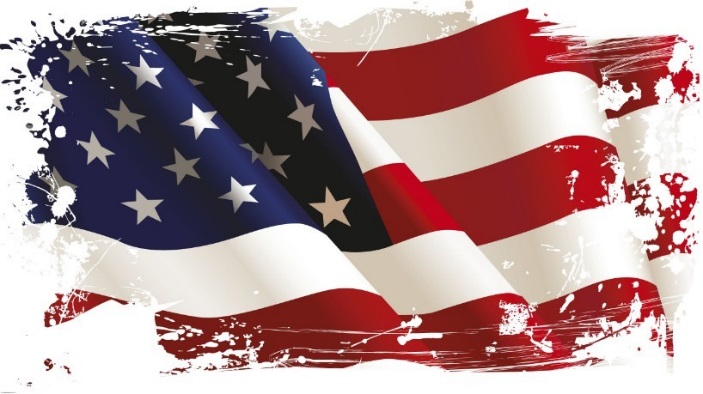 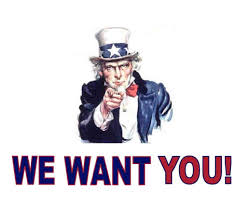 Wednesday, October 12, 20167:30 a.m. – 3:30 p.m.Wallace State Community College Nursing Building801 Main Street NW Hanceville, AL 35077
Topics Include: I-9 compliance, FMLA, Leadership, Workplace Relationships,and Active Shooter TrainingCredit Approval Pending
HR means BUSINESS!
The Future of HR is Now!
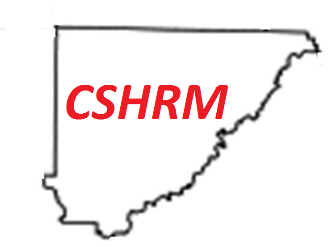 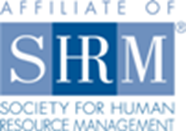 For more information email shrmcullman@gmail.com or call Jennifer at 256-636-2006
Register online at https://www.eventbrite.com/e/cshrm-tickets-26282394349